Recruiting and interviewing for the library or today and tomorrow
MLA Conference October 2024
Traverse City, MI
Maxine Bleiweis & Associates
[Speaker Notes: TY.  Slide in closer.  Anyone who a person comes in contact with is "the library" and can make or break your time there. In best interests to have the right people serving the public in our libraries so I’m raising what may be uncomfortable thinking which challenges our current ways.  I believe in libraries so much that I’m willing to do this.  And as a former library director, I can do that. Fasten your seat belt.  Even if you throw tomatoes at me at the end. So let’s go.bb]
What’s the problem?
Maxine Bleiweis & Associates
[Speaker Notes: READ AND—boomers retiring. Work the desk!  About connecting.  Party. Demographic change. most important part of the library]
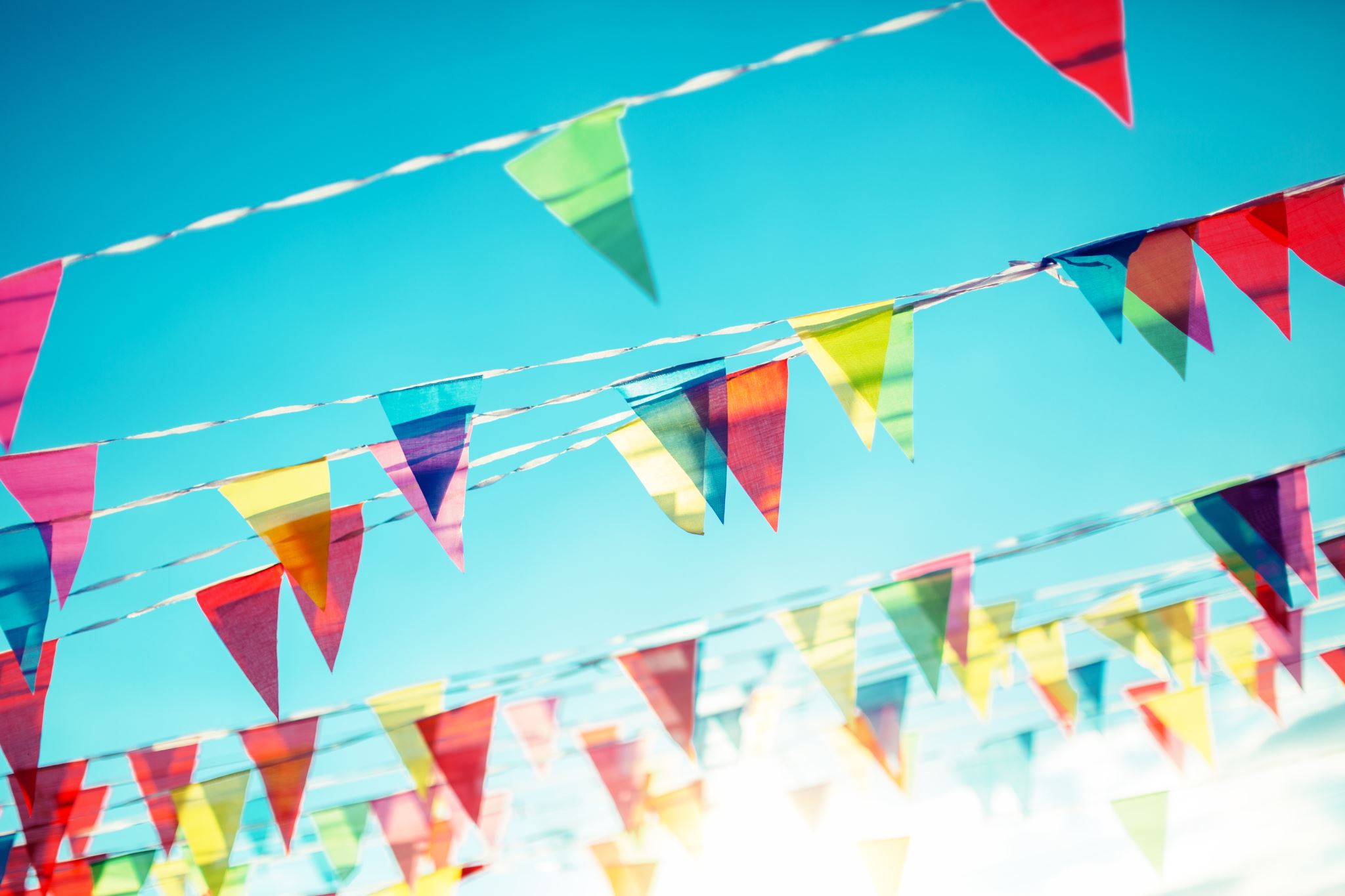 An opportunity to hire should be cause for celebration
Maxine Bleiweis & Associates
[Speaker Notes: you can start new projects, give someone an opportunity to step up.]
Hire for tomorrow(you’ll get through today!)
Planning more outreach?
Removing big desks?
Working with new populations?
Installing a café or makerspace?
Maxine Bleiweis & Associates
[Speaker Notes: Hire for tomorrow.  Know what's coming next like READ. You'll get through today. Just like they are with you gone.]
Let’s change
Maxine Bleiweis & Associates
[Speaker Notes: If you do it right, the right people will apply.  How many people will apply to Disney or Apple or Trader Joe’s who are the wrong types?  Let's talk about each of these.]
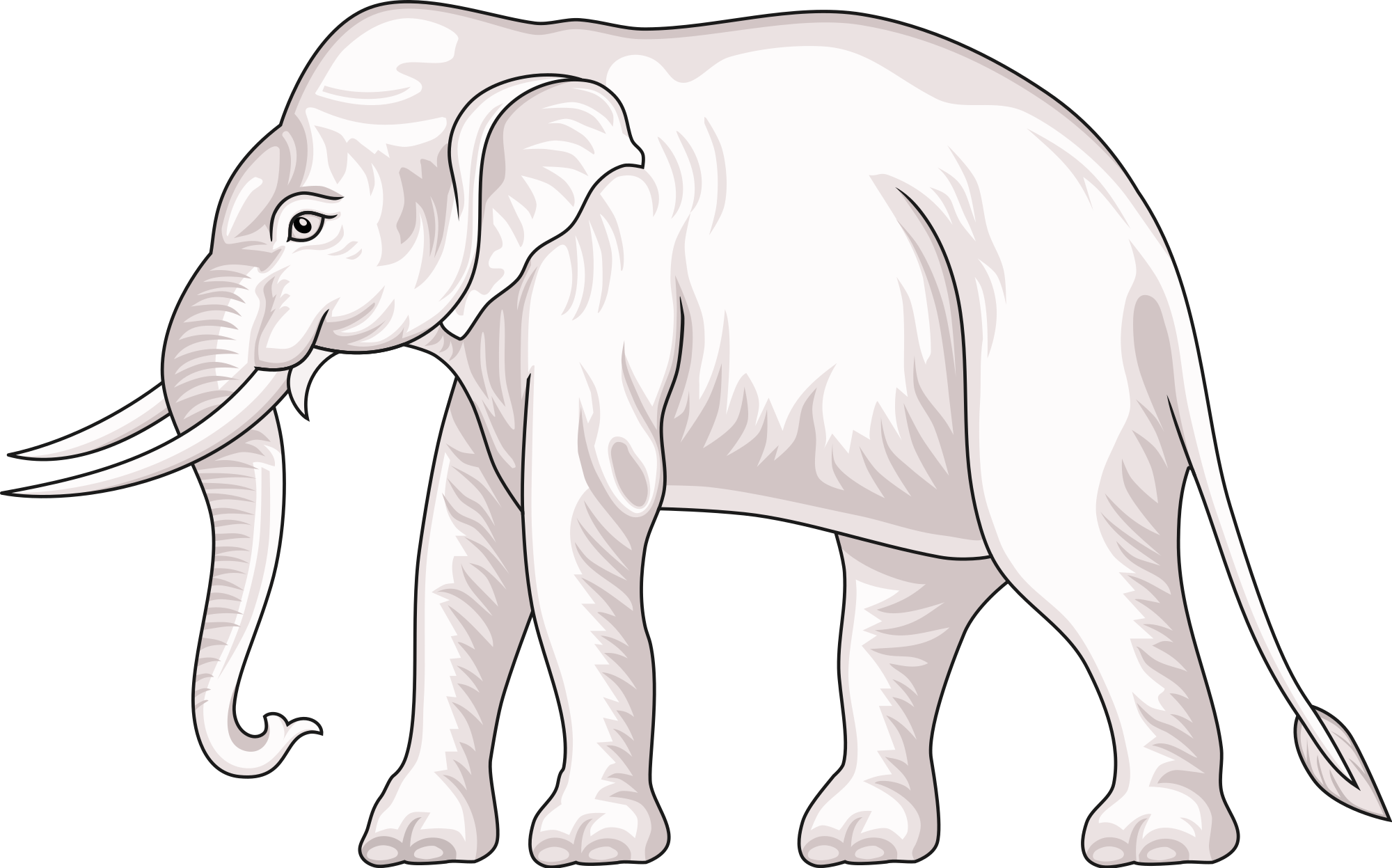 The elephant in the room
Do they need a library degree or library experience?
Maxine Bleiweis & Associates
[Speaker Notes: For me that would not be the first consideration.  We have done a terrible job recruiting into our profession.  Ideally yes, but maybe ideally no.  If you are introducing a new way of thinking, a new model of service, you want someone who gets it.  Someone who is not clinging to the past or does not have the confidence to move away from past practice.]
look for
Maxine Bleiweis & Associates
[Speaker Notes: Chris Timmons]
On boarding
Maxine Bleiweis & Associates
[Speaker Notes: Remember, you’re hiring them for their attitude and past experience.  Don’t squelch it.]
We’re back to “why?”
Maxine Bleiweis & Associates
[Speaker Notes: I leave you with this thought.  It’s always about who someone has to work with/report to directly.  A new staff member won’t be successful unless you deal with supervisory issues.  We represent the most important institutions in our communities.  Make sure you're hiring with that thought as your guide.  I'm happy to take questions or have tomatoes thrown.]